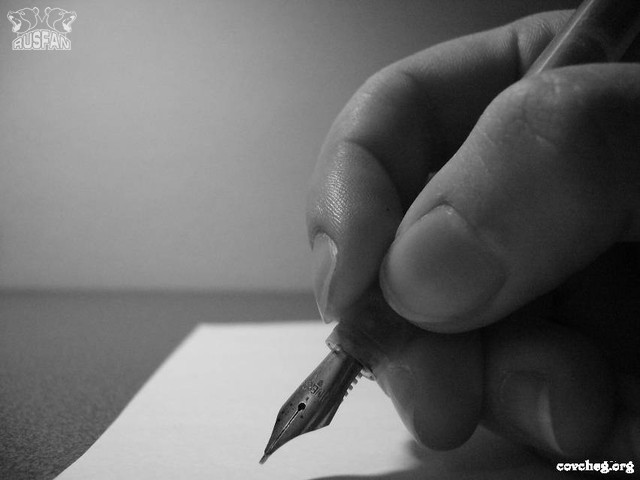 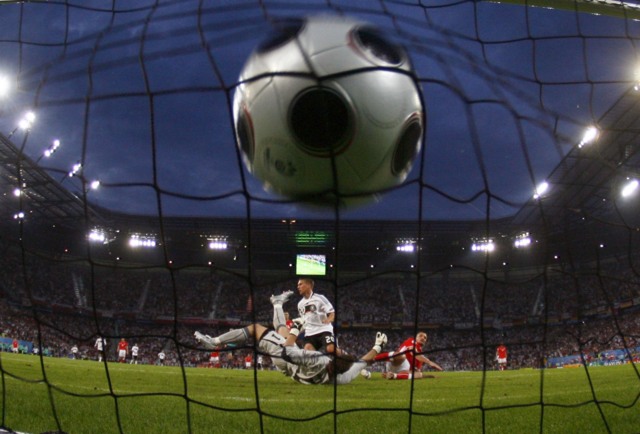 Интересная часть речи
В русском языке живет.
Кто что делает, расскажет:
Чертит, пишет, иль поет,
Вышивает или пашет,
Или забивает гол,
Варит, жарит, моет, чистит-
Все расскажет нам…….
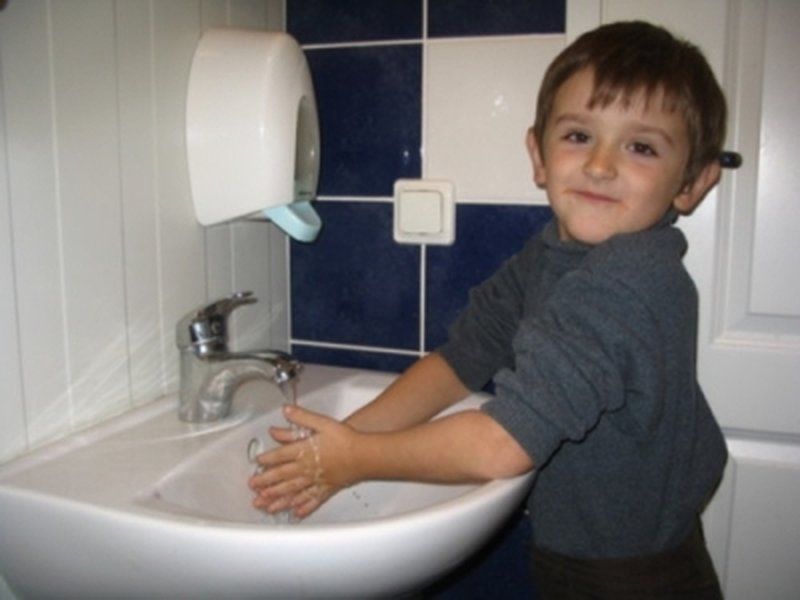 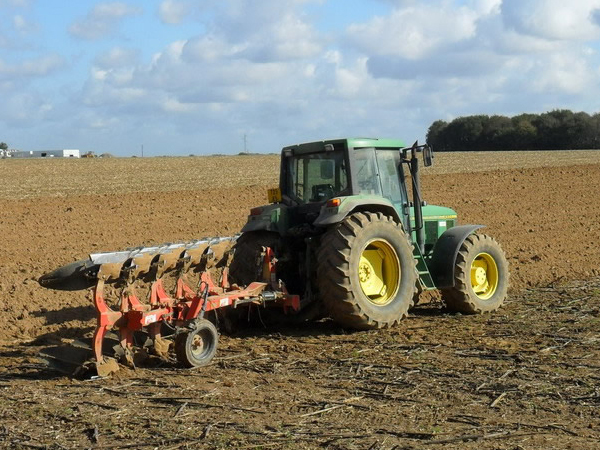 МЫШЬ, ПЕРЬЯ, ТЕНЬ, РОЖЬ, УЛЫБАТЬСЯ, НАРИСУЕШЬ, КОНЬКИ, ГОВОРИШЬ, ТОРОПИТЬСЯ, ВАРЕНЬЕ.
1 группа           2 группа
 
Имя существи-          Глагол
тельное
Ь на конце сущ. после шипящих
Ь для обозначения мягкости согл.
Раздели-
тельный Ь
МЫШЬ, РОЖЬ
ВАРЕНЬЕ, ПЕРЬЯ
ТЕНЬ, КОНЬКИ
Тся и ться в глаголах
Улыбаться, торопиться
Нарисуешь, говоришь
Ь на конце сущ. после шипящих
Разделительный Ь
Ь для обозначения мягкости согл.
Тся ться в глаголах
Ь знак в глаголах  2 лица
НАРИСУЕШЬ
ГОВОРИШЬ
МЫШЬ, РОЖЬ
ВАРЕНЬЯ,  ПЕРЬЯ
ТЕНЬ, КОНЬКИ
УЛЫБАТЬСЯ , ТОРОПИТСЯ
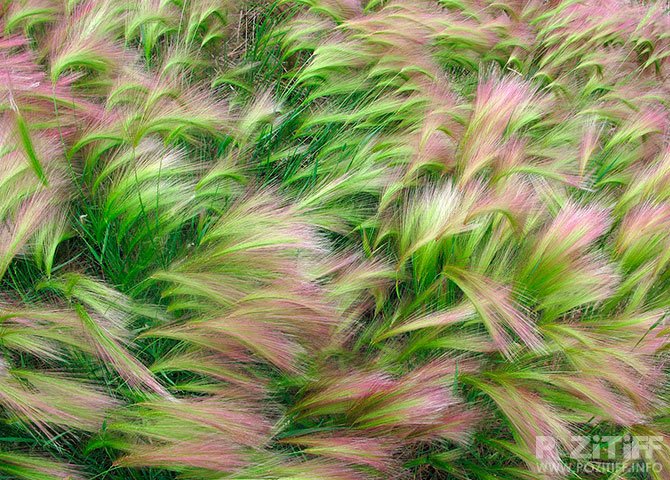 колышется
Радуется, смеется